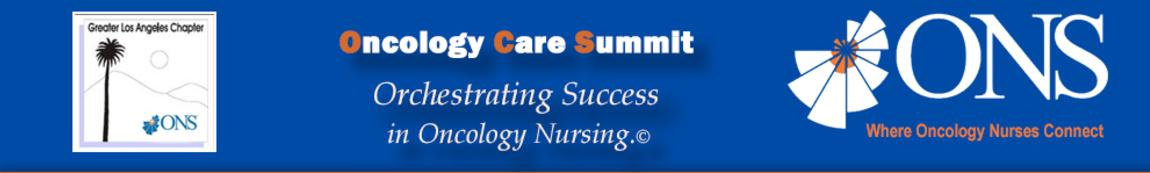 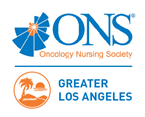 Welcome Back and Thank You!
We are LIVE at LA LIVE!
500+ nurses from all over California!
Over 100 institutions & practices represented!
65 exhibitors in the Learning Resource Center
Puma Breakfast Product Theater
Exelixis Lunch Product Theater
Housekeeping
Sign-in closes at 9 am
No internet in the Platinum Ballroom; free internet in hotel lobby
Evaluations and Certificates: www.oncologycaresummit.com
Scholarship Checks: pickup in LRC at 5 pm
Pay for your parking ASAP (in the am) to avoid congestion later.
Pick up your car at level P2 (or at West Side by 6 pm)
Attend the PUMA and Exelixis Product Theater Theaters
Passport? You must collect stamps from all 65 exhibitors
Earn additional CEU by completing specific evaluations and forms 
Hand in completed passports by the mid-afternoon break
Go to www.oncologycaresummit.com for updated information
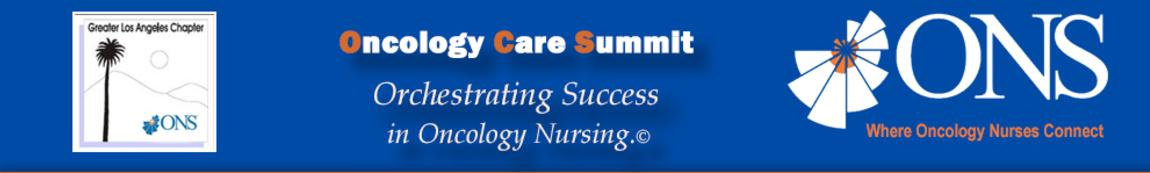 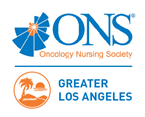 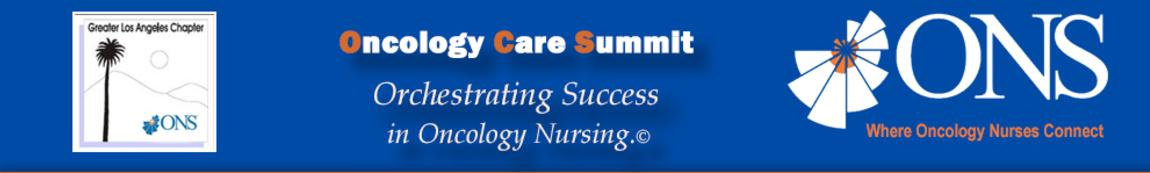 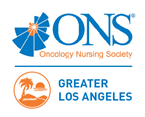 Orchestrate Success in your Oncology Nursing

It’s wonderful to be LIVE!
At LA LIVE!

Tweet it Out!
#OCS2023